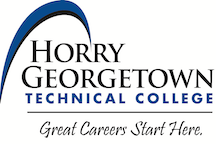 Faculty non-work day procedure
Banking time, librarian leave, leave transfer pool and more!
By: christa Sims, administrative specialist – human resources
In lieu of the accrual of annual leave and in recognition of approved State holidays, provisions are made to grant faculty, in FTE positions, a minimum of 172.50 hours (23 non-work days), per thirty-nine (39) week academic term (fall and spring semesters) 
Additional hours, designated as Personal Leave hours, are granted based on the number of completed years of continuous State service as of the beginning of the fall semester. 
Of the total hours granted, 150.0 hours (20 days) are designated in the Academic Calendar as scheduled Faculty Non-Work days. These are days that you are not required to work. In addition, Human Resources will automatically bank 22.50 personal leave hours (3 days) at the beginning of the academic year for each faculty member. 
This accounts for the minimum of 172.50 hours (23 days) that are awarded at a minimum to all faculty members at the beginning of the academic year. The 172.50 hours (23 days) breaks down into the 150.00 hours (20 days) that are designated in the Academic Calendar, and the 22.50 hours (3 days) of personal hours that are automatically added to the faculty member’s banked time (Faculty NonWork Day Bank).
POLICY & Procedure 3.3.5.6
For faculty with 10 years or more continuous state service, entitled to additional hours, these hours may be utilized during Administrative Days designated by an asterisk on the Academic Calendar, to either take leave, bank time, or a combination of the two. 
It is the faculty members’ responsibility to complete the necessary paperwork regarding his/her additional hours; either submit a Leave Request Form and check “Personal Leave (Administrative Day only)” or complete a (Faculty Bank Form) to bank any additional hours to which your years of service entitle you.
10 + years of state service
A maximum of 37.5 hours may be banked per academic year, of which 22.5 hours HR will bank for you at the beginning of the academic year. It is the faculty member’s responsibility to bank the remaining 15 hours of the 37.5 hours, if you so choose. Those 15 hours can consist of faculty non-work days, personal leave (for those faculty members with 10+ years of continuous state service), or a combination of both, not to exceed the maximum of 37.5 hours per academic year. 
Faculty members shall be permitted to carryover from one academic year to the next any banked leave up to a total accumulation of 337.50 hours (45 days).
Click HERE for a PDF version of the Faculty Banking Form.
Banking time
• All Full-Time Faculty receive at least 172.50 hours of Faculty Non-Work Days (FNWD) during each 39-week (9- month) contract period. 150.00 hours of the 172.50 hours are designated on the Faculty Calendar. These are days that you are not required to work- these days are known as Faculty NonWork Days (FNWD). 
All Full-Time Faculty receive an additional 22.50 hours (up to 45 hours) of Personal Leave hours based on years of service. HR will automatically bank 22.5 hours of Personal Leave for you at the beginning of the academic year, which counts towards the 37.5 hours that you can maximally bank per academic year. These hours will be in your Faculty Bank and you can use that time to take off during an Administrative Day or another day in the calendar (for emergency or unusual situations which require time off on a workday), as long as it has been approved by your departmental chair and dean/VP. 
If you are a faculty member who has been employed with the state longer than 10 years and receive greater than 22.5 hours of Personal leave, then you may only take or bank these extra Personal Leave hours on any asterisked day, which are Administrative Days, on the Faculty Calendar. Simply, complete a Leave Request Form or Banking Form. Personal Leave hours can only be used or banked during an asterisked Administrative Day
Summary
Librarians are unique when it comes to their leave: they are considered faculty with regards to their leave, however their leave works differently than that of faculty or staff. Although, like faculty, Librarians receive personal leave and are entitled to bank time. 
For Librarians, there are a total of 28 FNWD days (210 Hours); this is the 23 during the 9 months plus the 5 for the week of the 4th of July.  At the beginning of the Academic Year in August, we take the 210 hours and subtract all the days (hours) the College is closed for the Academic Year.  The remaining hours are granted to Librarians as Personal Leave.  Of those personal leave hours, in September of each year, HR automatically banks 22.50 hours.
The balance in your FNWD Bank for the current Academic Year will roll over into the new Academic Year.  As we move into the new Academic Year, HR will once again take the 28 FNWD (210.00 hours) subtract the hours the College will be closed during that new Academic Year and the remaining balance will be applied to your personal leave.  In September we will automatically bank 22.50 of those personal leave hours for you.  Please note, any unused personal leave at the end of each Academic Year will be forfeited. Regarding banking time, please note, the maximum amount of personal leave that can be banked during an Academic Year is 37.50 hours.  As HR automatically banks 22.50 hours for you each year in September, you can bank up to an additional 15 hours for a total of 37.5 hours.  You can bank those additional 15 hours on a FNWD and/or administrative day as identified in the Academic Calendar, so long as the college is open; i.e. you can’t bank time when the College is closed, for example Labor Day. 
Time in your FNWD Bank can roll from Academic Year to Academic Year, up to a maximum of 45 days (337.50 hours).
Librarians
Compensation for these days will be paid out upon retirement or termination of employment with the College. This will be paid in your last paycheck. This is a great benefit and one that you should consider utilizing. If you are retiring via SCRS, the banked leave payout is included in the calculation of your Average Final Compensation (AFC). The AFC is part of the calculation SCRS utilizes to determine your retirement benefit.  
Banked days can be used at a later time for emergency or unusual situations which require time off on a workday.
Why bank fnwd time?
Faculty members may voluntarily transfer sick and/or Faculty Banked leave into a leave transfer pool from which other HGTC faculty members may request withdrawal for severe emergency and catastrophic circumstances if they meet certain criteria as defined in the procedure and other guidelines publicized by the State Office of Human Resources‘ regulations, State Board for Technical and Comprehensive Education Policy and Procedure. 
Faculty donating sick and/or banked leave to the transfer pool may do so at any time. An employee may not donate to a specific individual employee leave account.  An employee may donate no more than one-half of the Sick one accrues within a calendar year, which equates to 56.25 hours.  A faculty member can donate however much they wish of Faculty Banked leave. 
Click HERE to access the Faculty Leave Donation Form
Leave transfer pool
PLEASE CONTACT CHRISTA SIMS (CHRISTA.SIMS@HGTC.EDU) WITH ANY QUESTIONS.